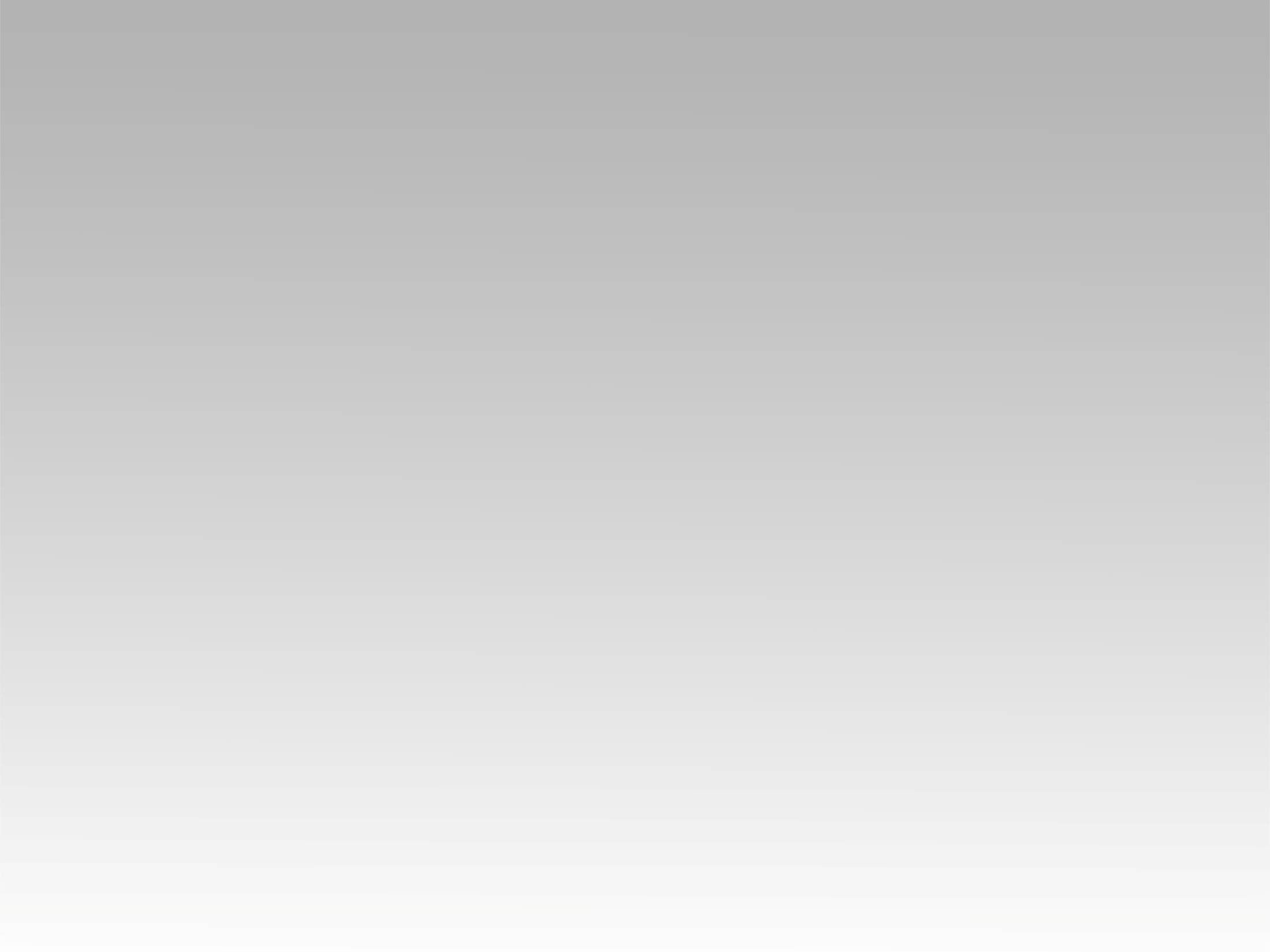 ترنيمة
لَيْلَةً لَيْلَةً يالَهَا بَهجَةً
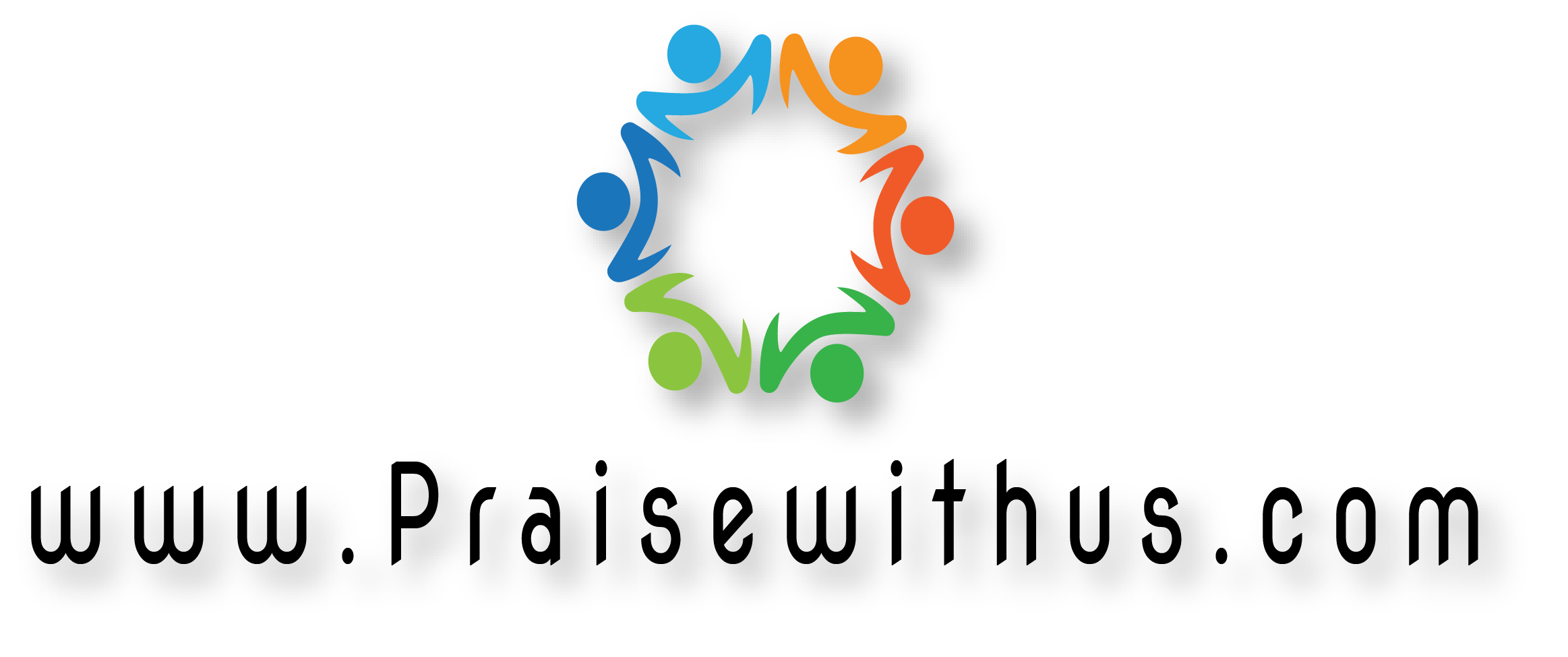 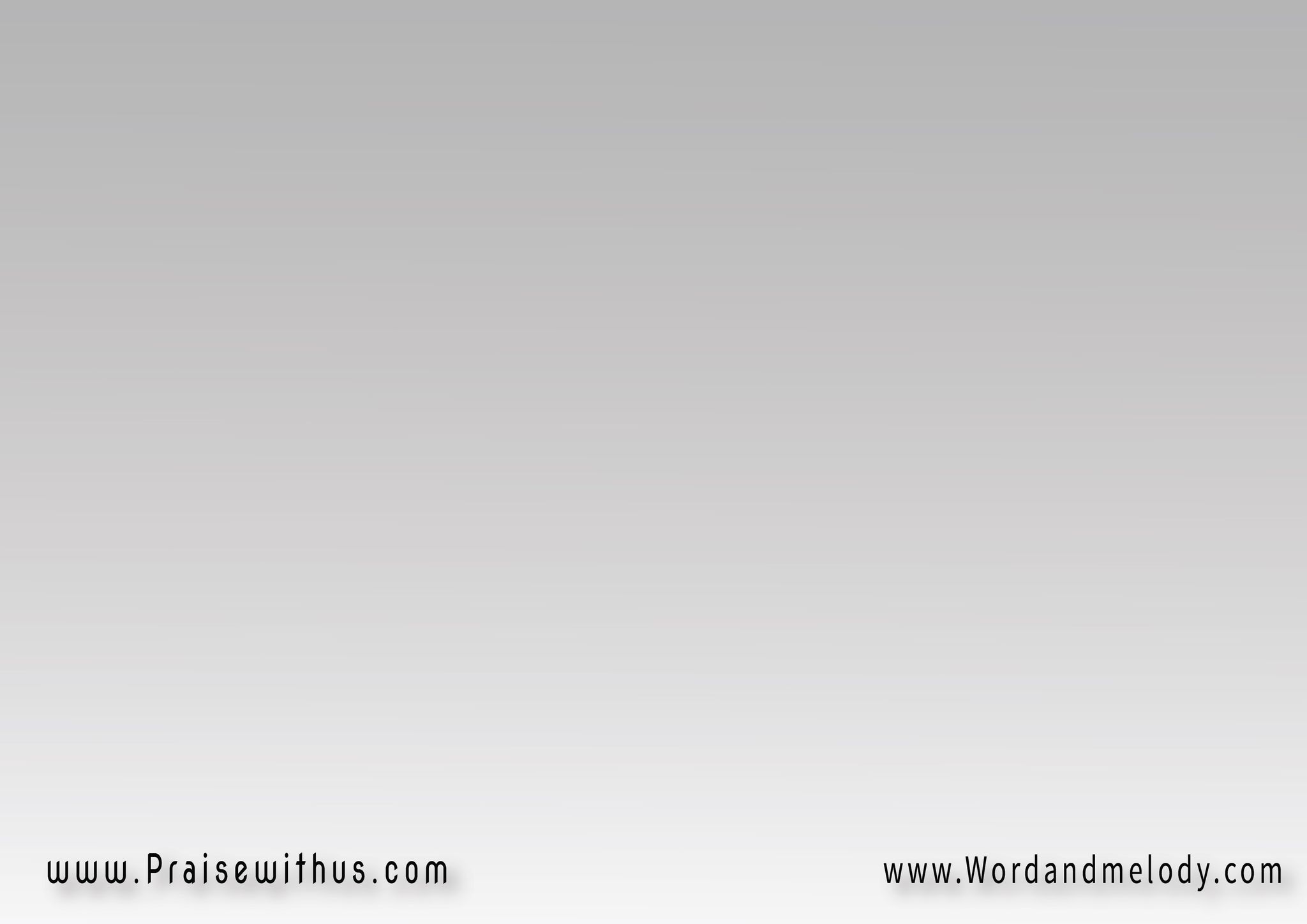 1- 
لَيْلَةً لَيْلَةً يالَهَا بَهجَةً
في الظَّلامِ النُّورُ أبرَقْ  
للرُّعَاةِ المَجدُ أشرَقْ
وُلِدَ المَسيح غَنُّوا بشَدْوِ التَّسبيح
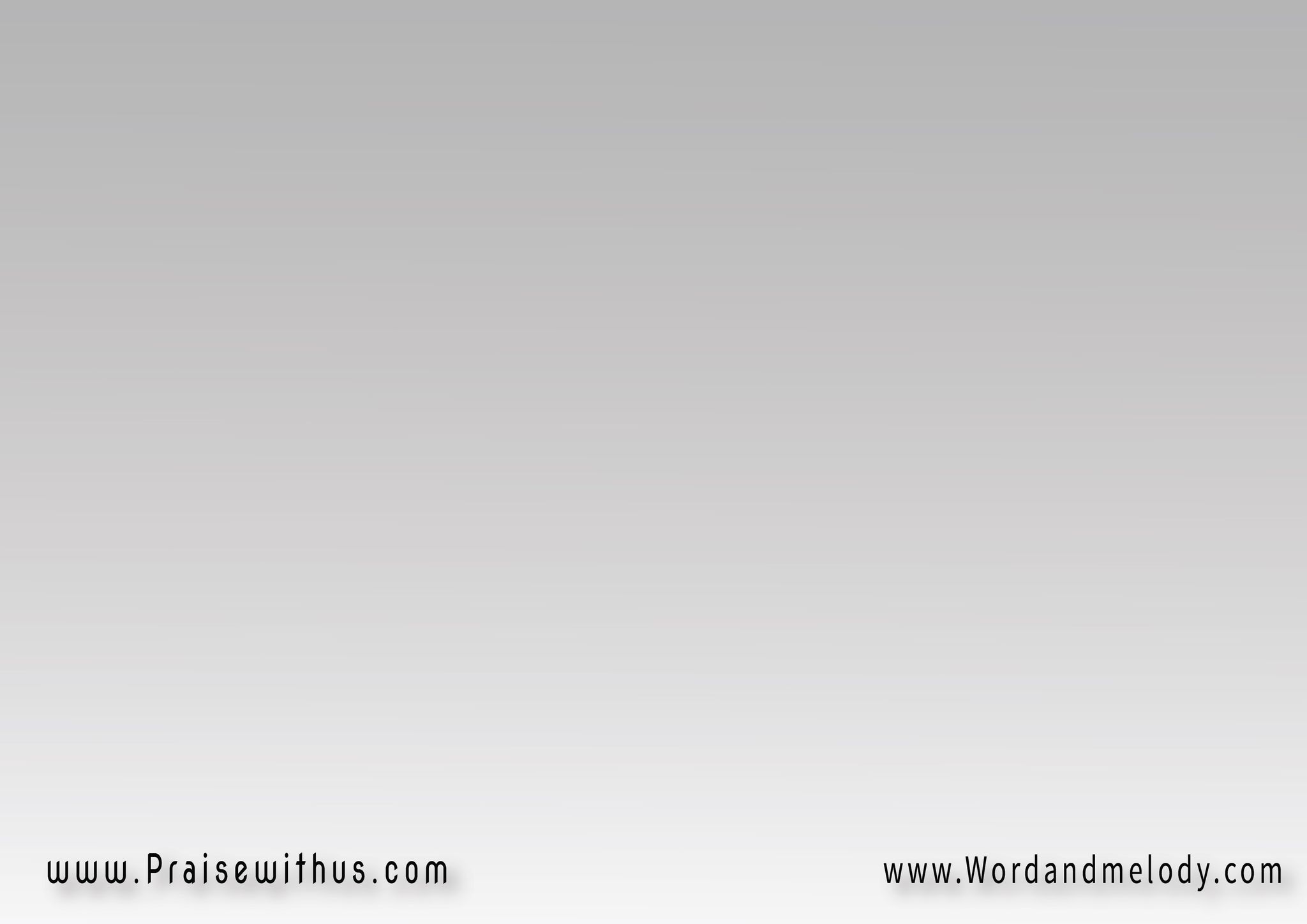 2- 
لَيْلَةً ذِكرُهَا خَالِدٌ وَعَظيم
إذ تَجَلَّتْ لِلوَرَى  
 نِعمَةُ الرَّبِّ الكَريم
في مُحَيَّا الهَادِي مُفتَدِي الأثيم
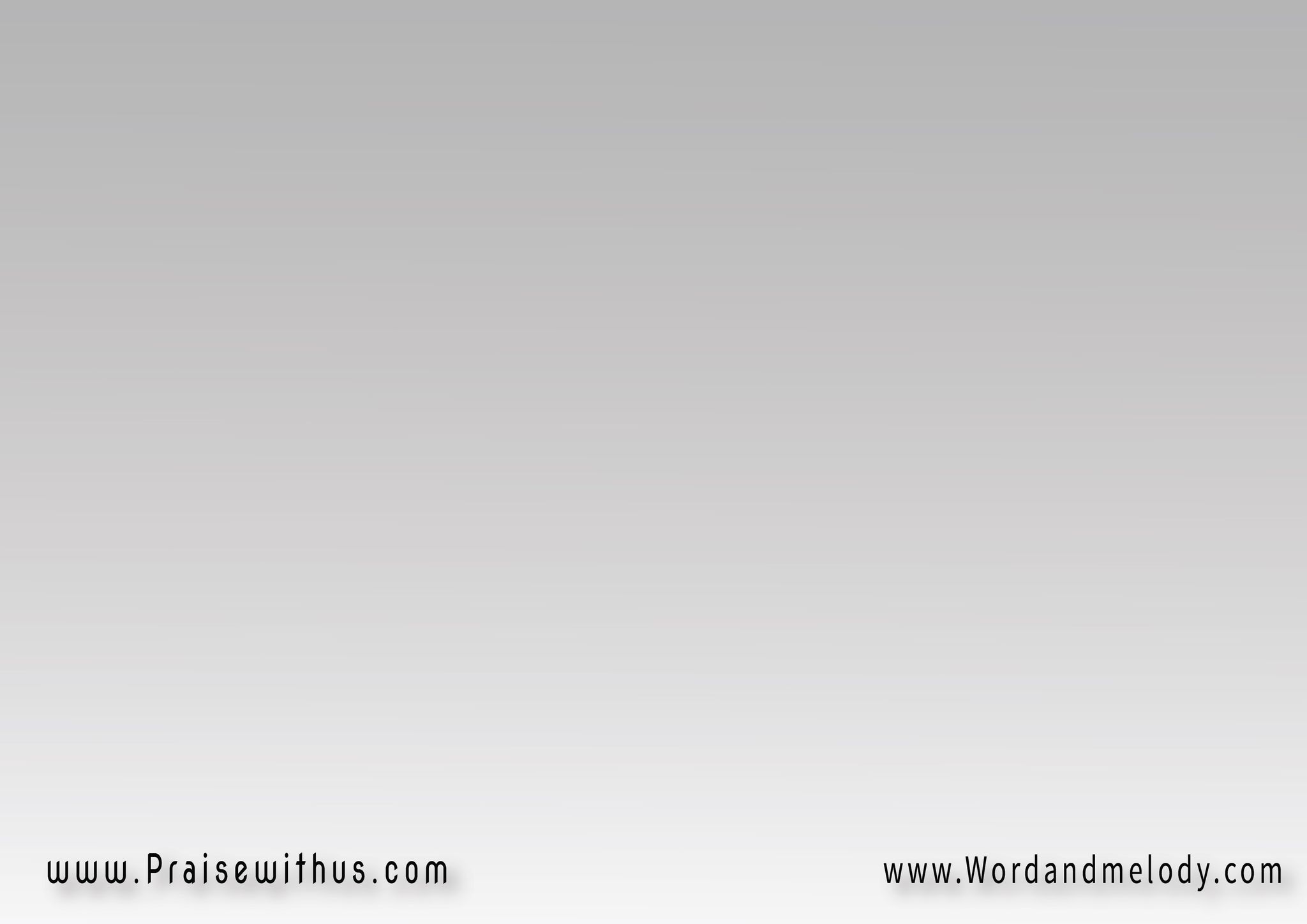 3- 
هَللويا هَللويا مُنشِدِين مُنشِدِين 
حَلَّ في الأرضِ السَّلام   
وَاتِّحَادٌ وَوِئام وُلِدَ المَسيح   
غَنُّوا بشَدْوِ التَّسبيح
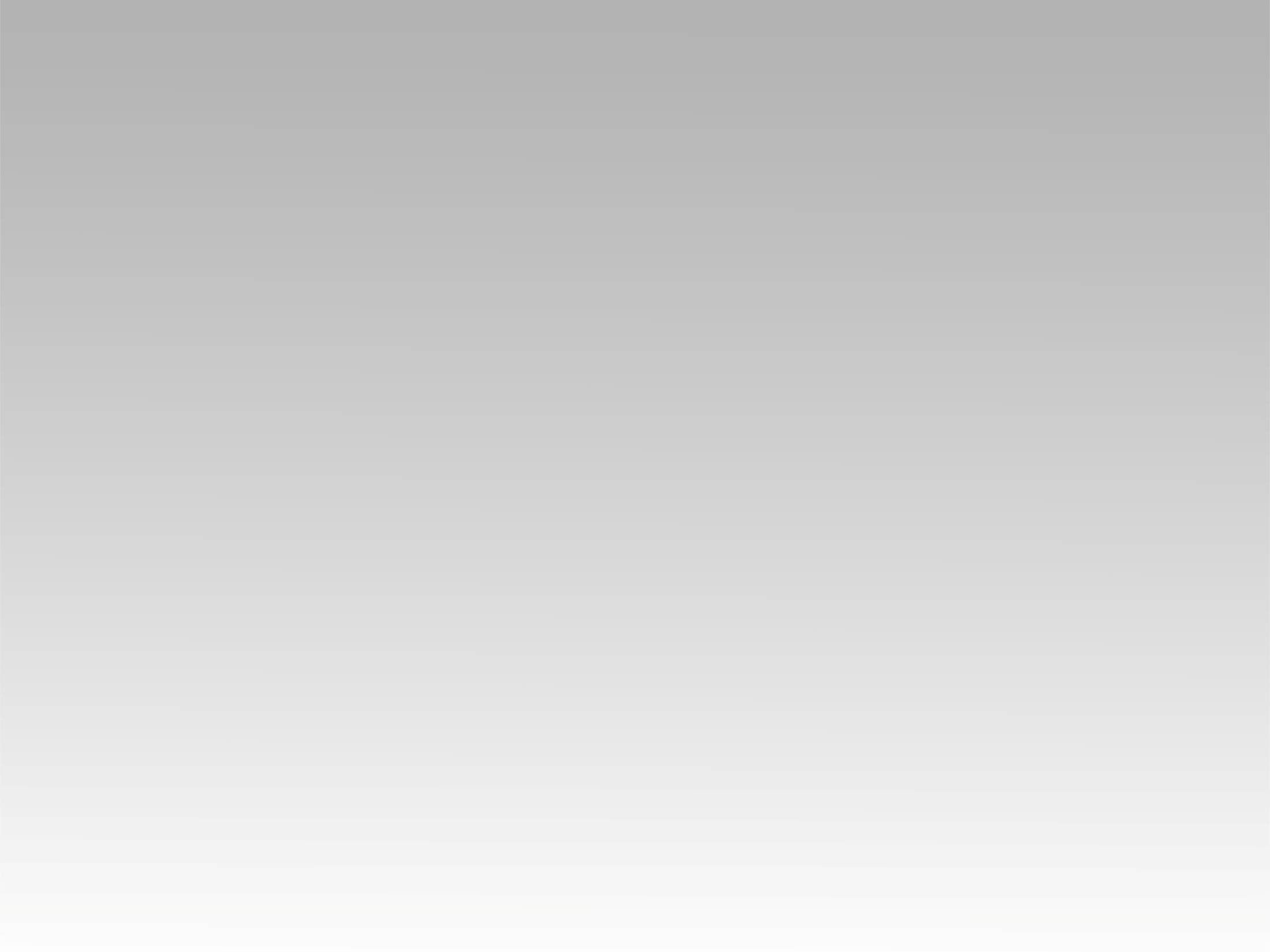 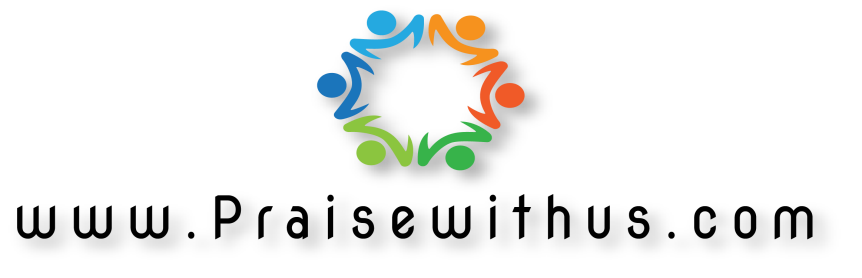